NATIONS HOTEL, s. r. o.
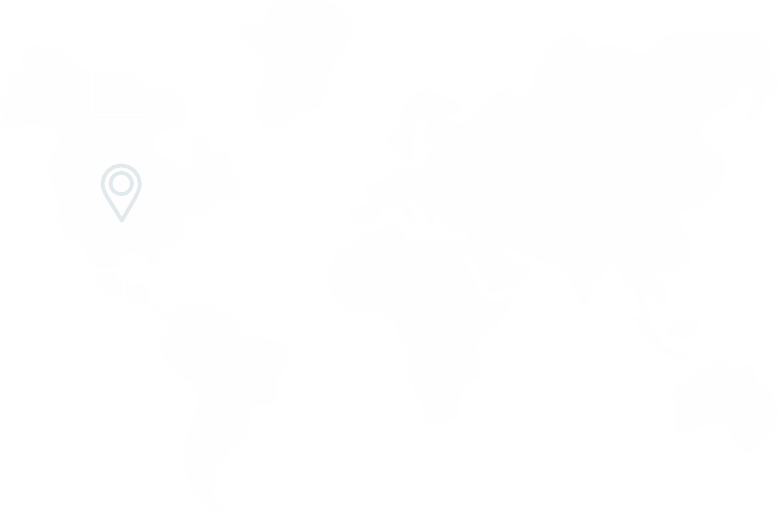 hotel.nations@seznam.cz

Jaselská 826, 280 90 Kolín

https://nationshotel9.webnode.cz
IČ
22809003
Den zápisu do obchodního rejstříku CEFIF ČR: 15. 11. 2022
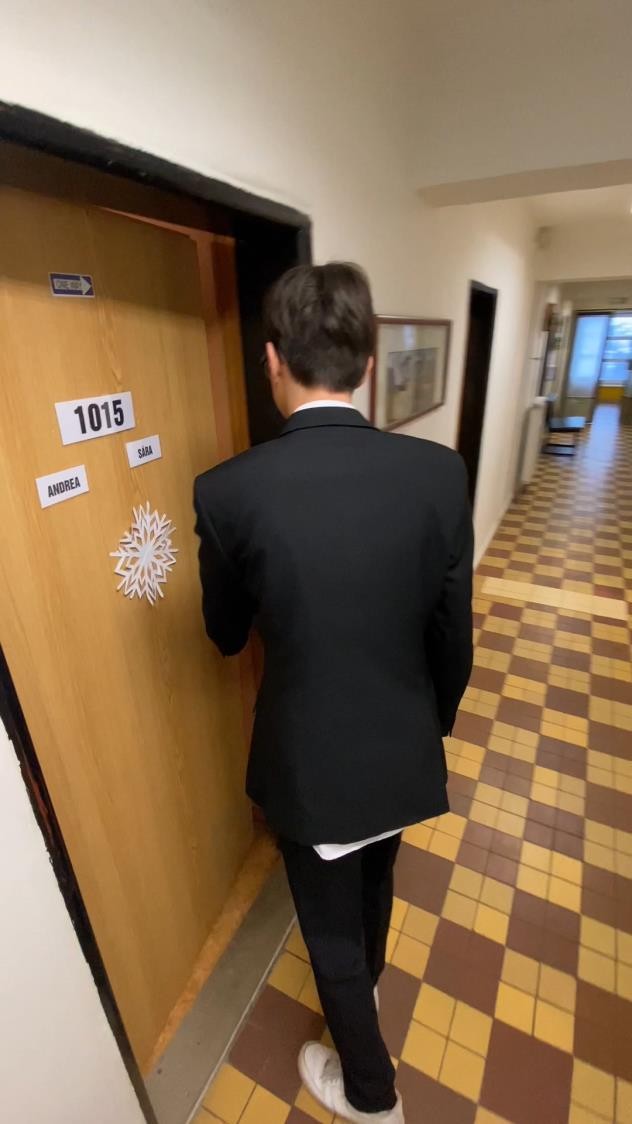 „Hotel jako svět na dlani“
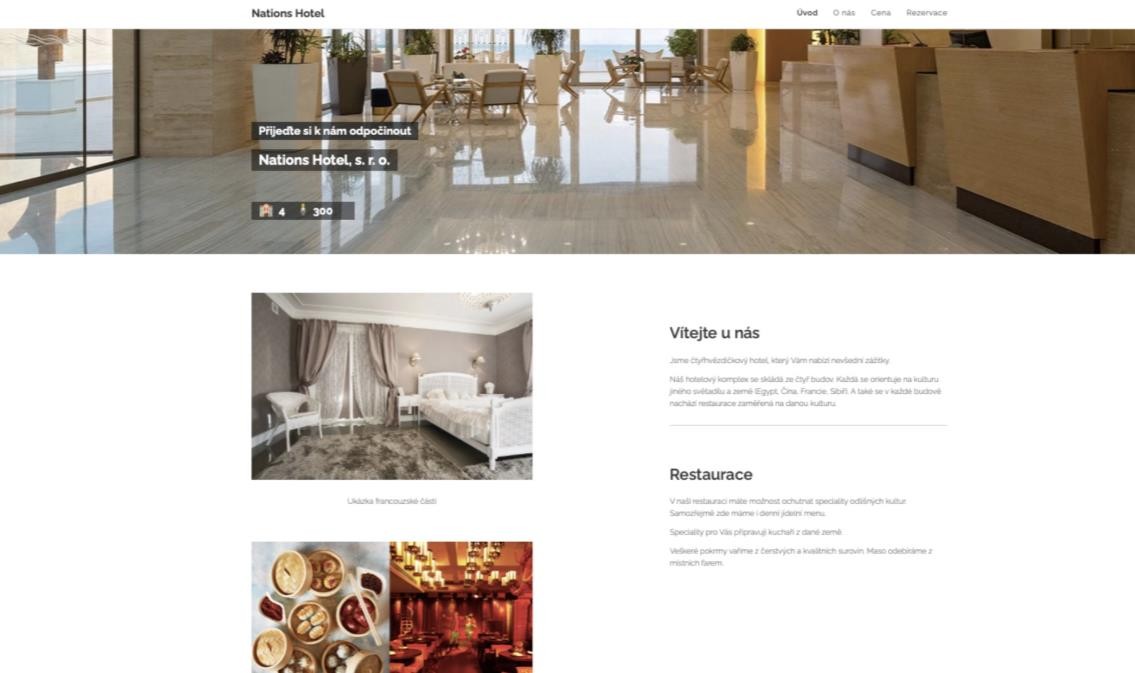 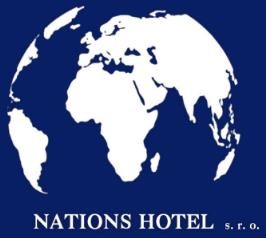 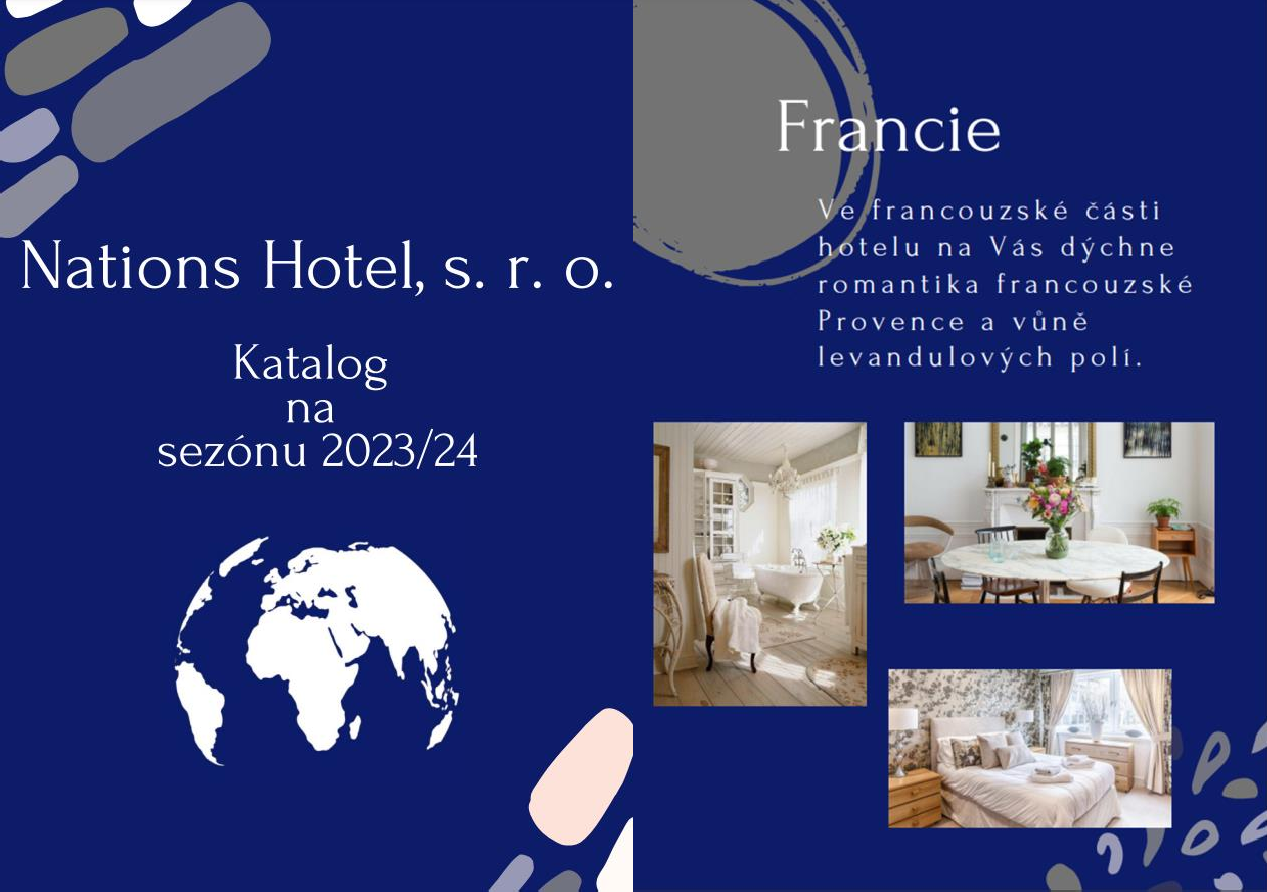 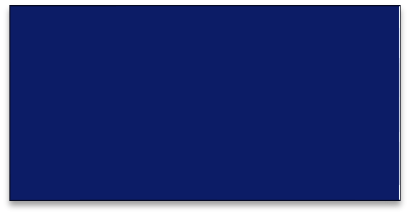 Ředitelka
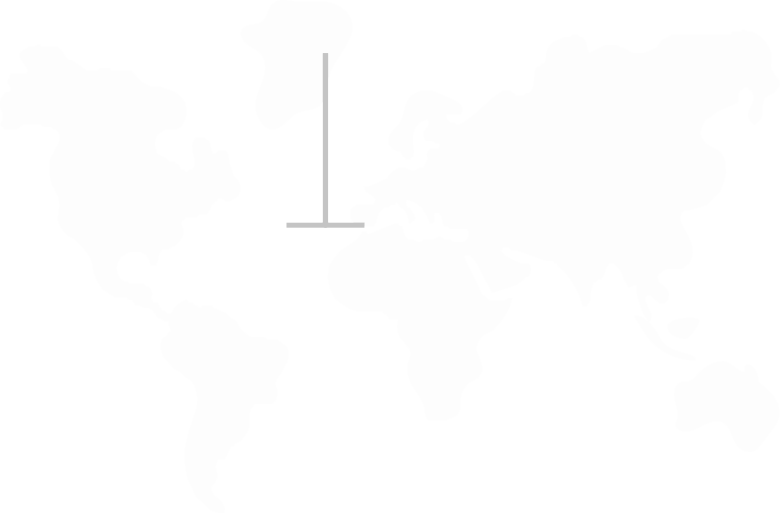 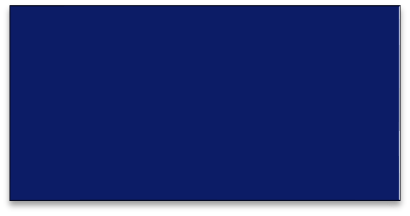 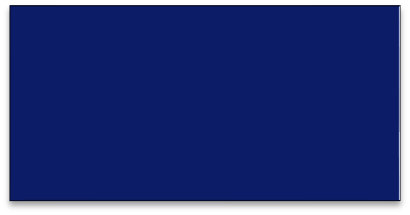 Zástupce
ředitele
Sekretariát
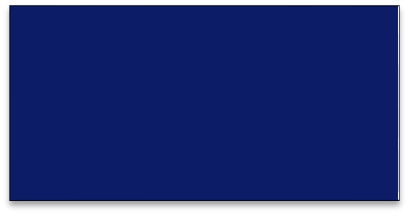 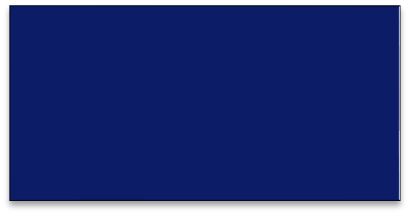 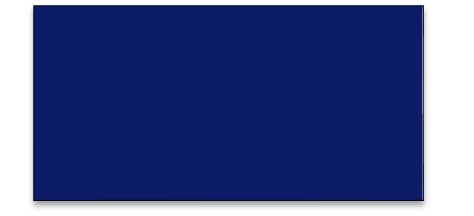 Obchodní  oddělení
Personální  oddělení
Marketingové  oddělení
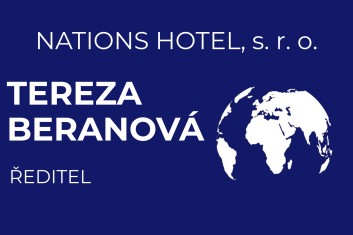 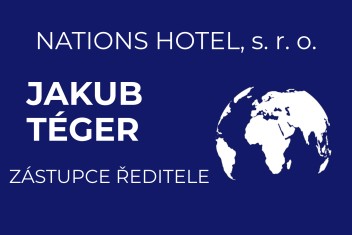 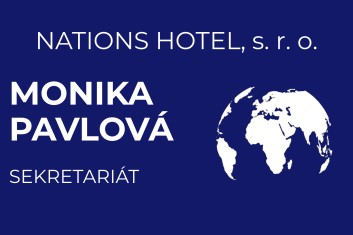 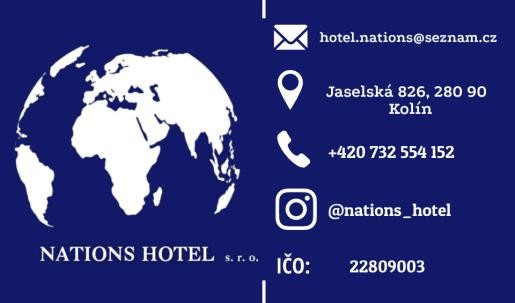 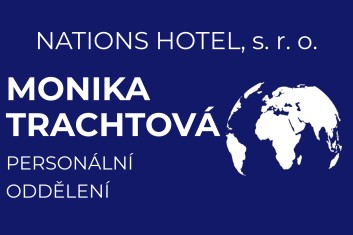 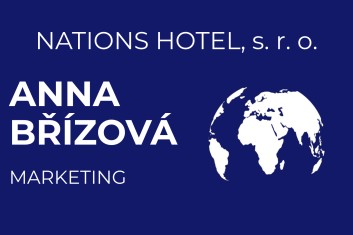 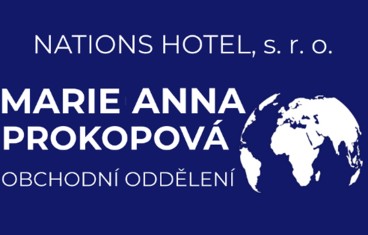 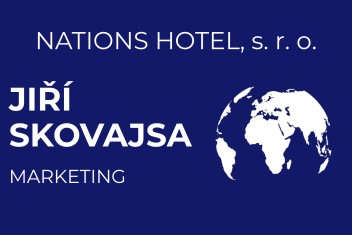 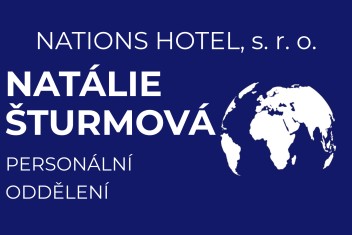 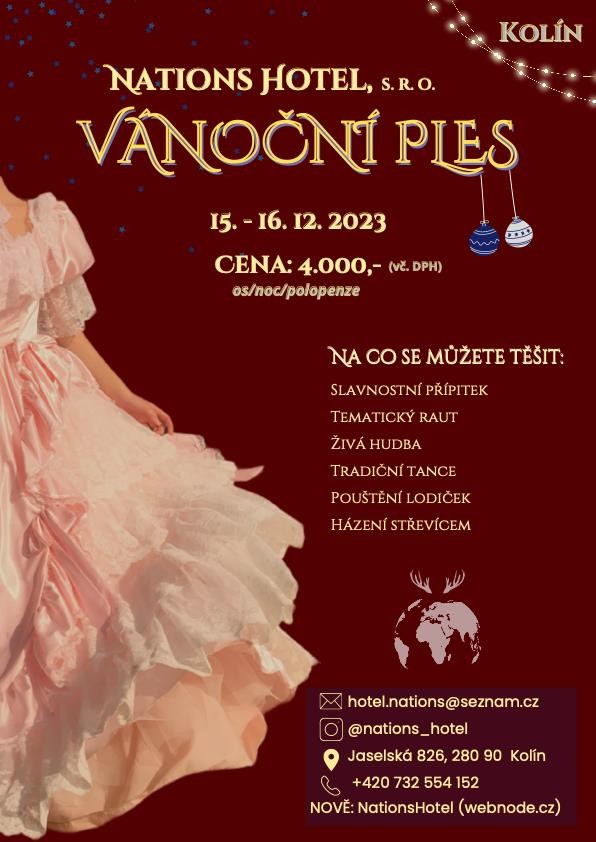 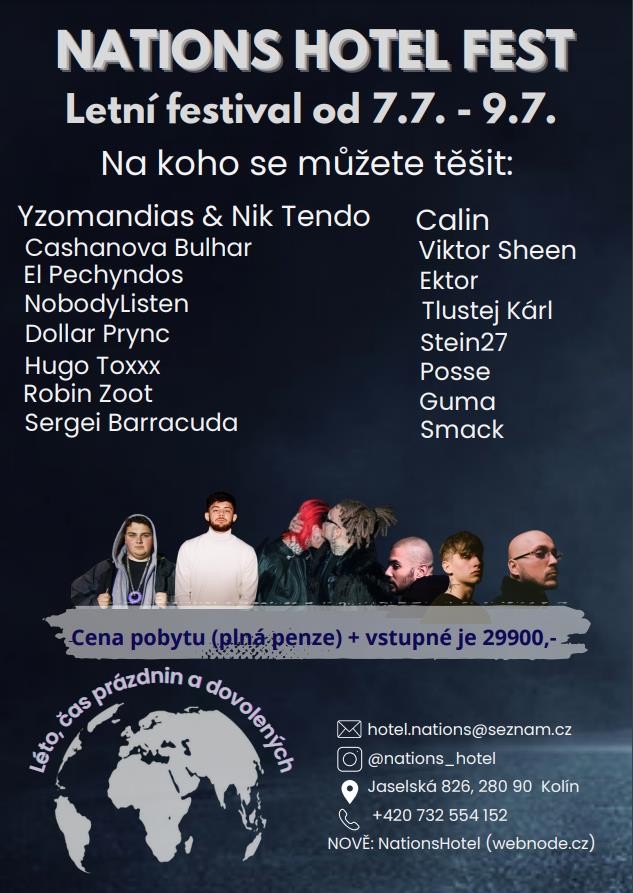 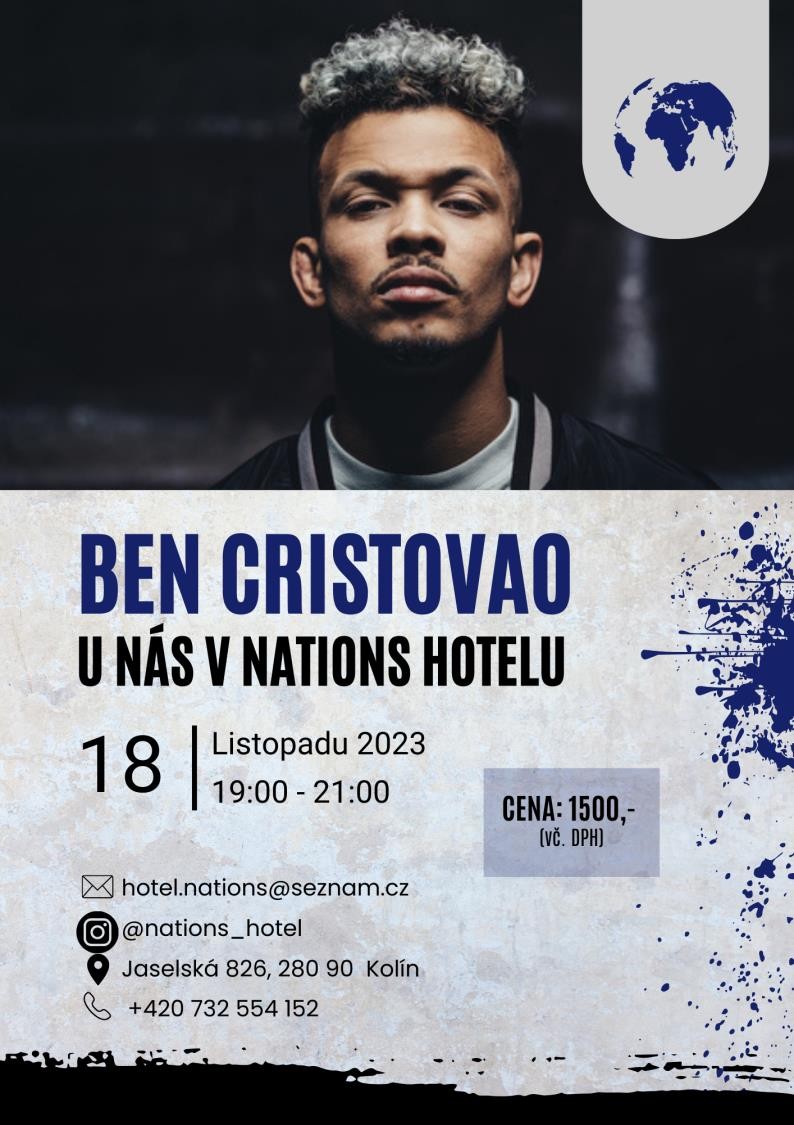 Ceník
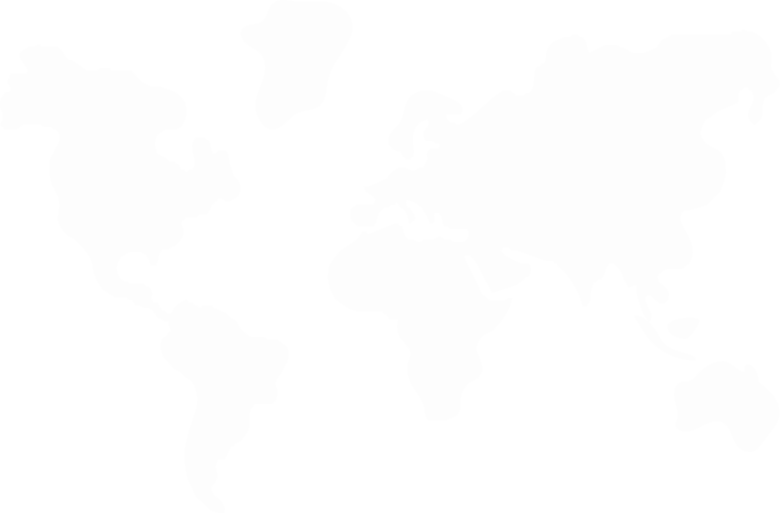 INFLUENCER MARKETING
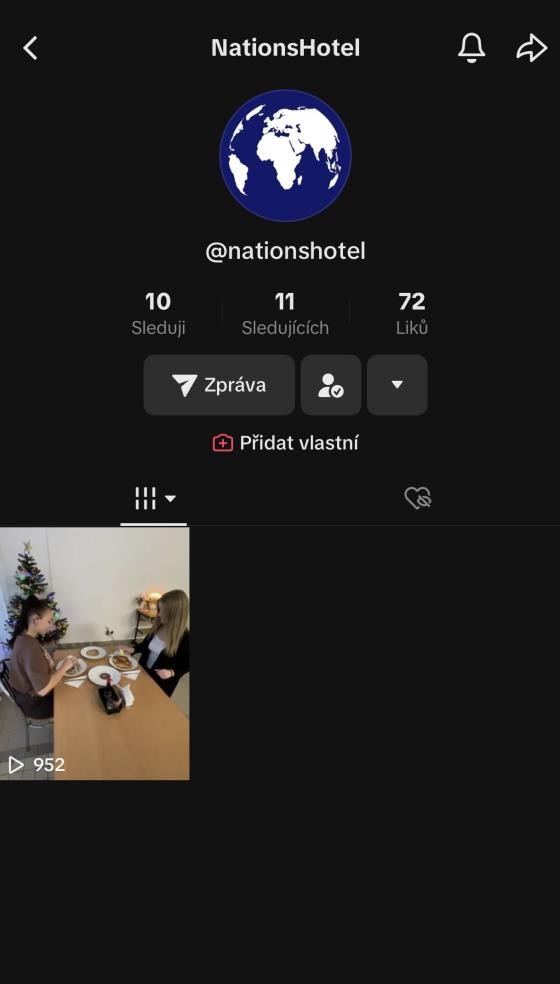 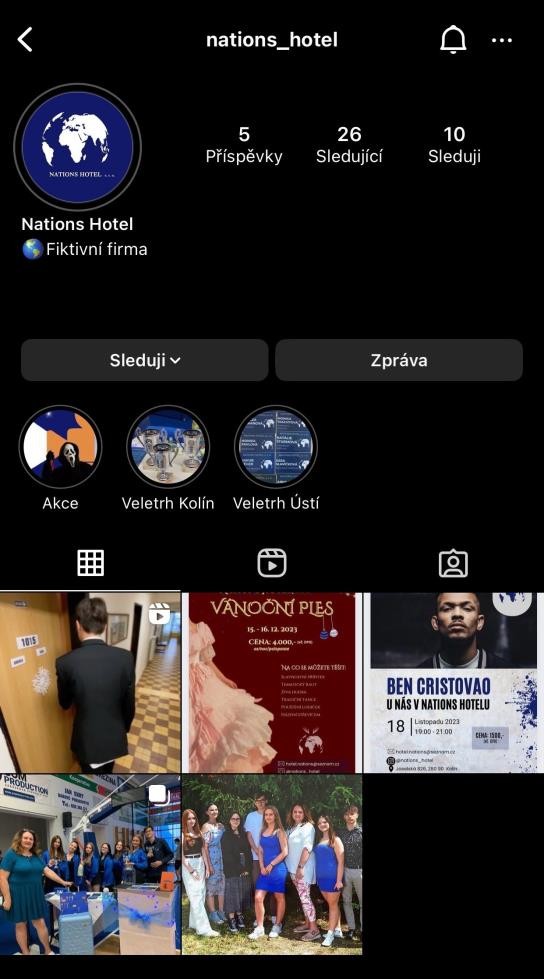 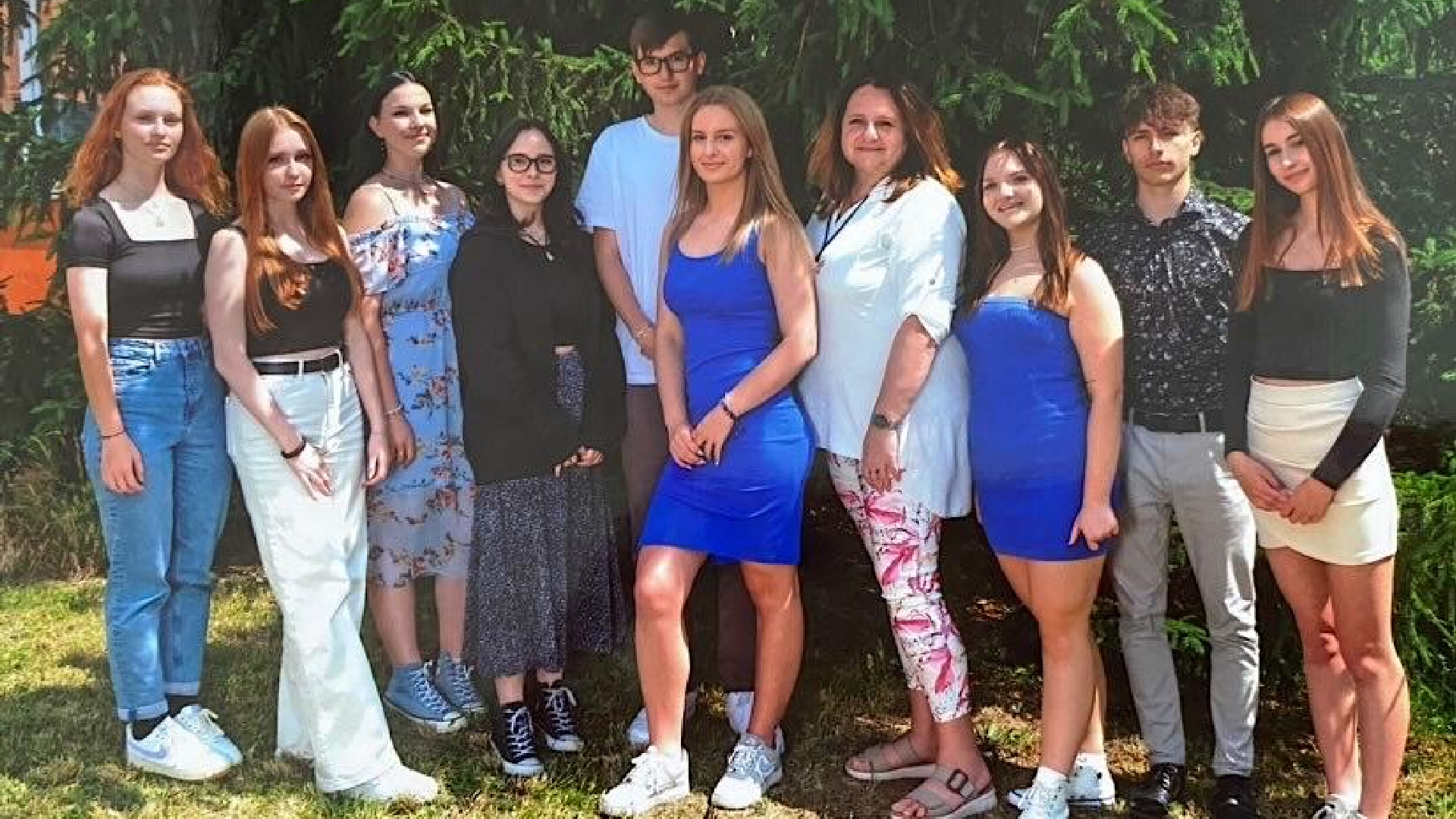 Děkujeme za pozornost, těšíme se na Vás u  stánku!